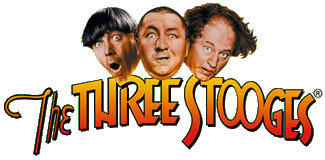 The Three Stooges, Conic Sections, Trigonometry, and Implicit Differentiation
Robert Davidson and Bob Gardner  Department of Mathematics and Statistics                 East Tennessee State University
April 6, 2012 (The Kickoff of Three Stooges Week)
Online at: http://www.etsu.edu/math/gardner/stooges/Stooges-Trig-2012.ppt
Motivation for the Project
Stooges are a great attention device – it keeps student’s interest.
Trig is very applicable – even in the setting of the Three Stooges.
Watching the Stooges should relieve any form of intellectual anxiety.
Students learn by doing (measurement, unit conversion, scaling factor, trig).
The Three Stooges
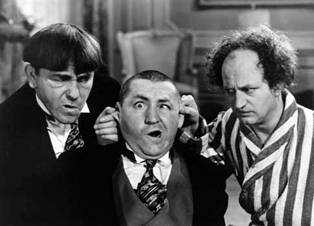 Moe          Curly        Larry
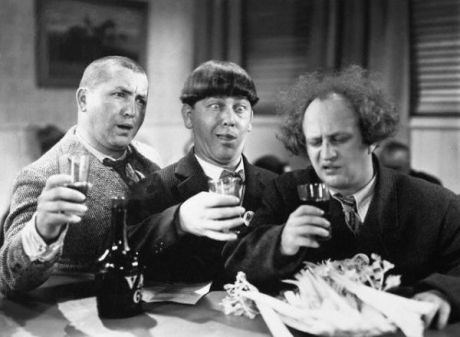 The Three Stooges
As a group, they were in show business for almost 50 years.
Made 190 “shorts” with Columbia Pictures.
Had their third short, Men in Black (1934), nominated for an Academy Award. 
Had 4 different people in the role of “the third Stooge.”
Were the first to lampoon Adolph Hitler, in You Nazty Spy (1940).
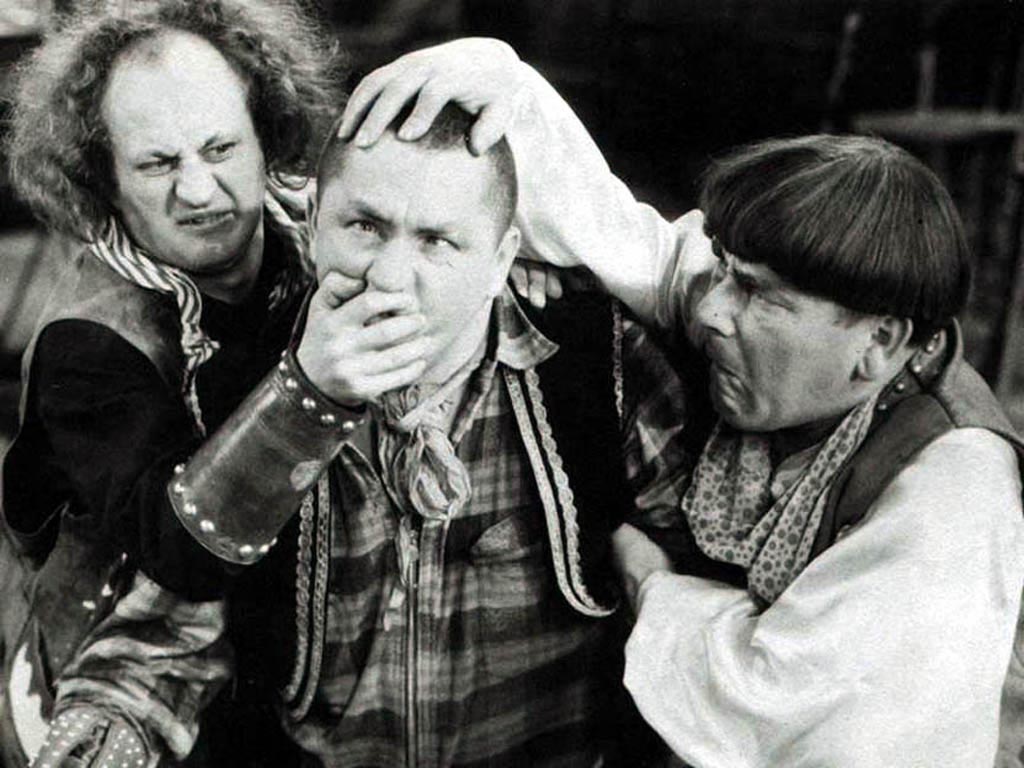 Are the Three Stooges Still Relevant?
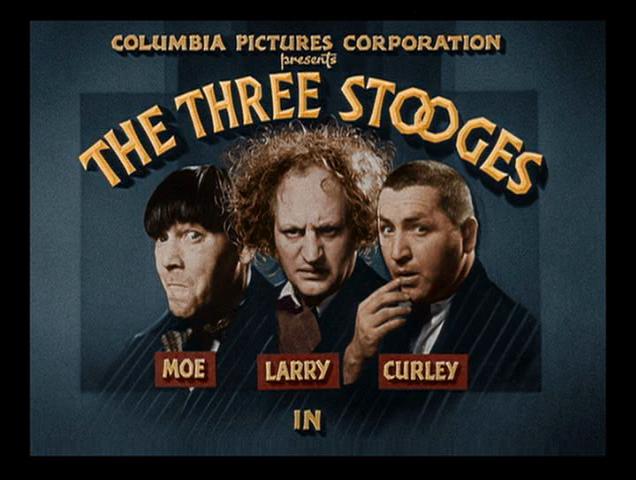 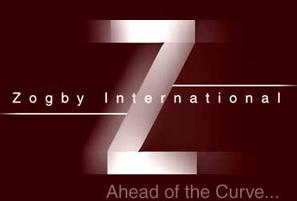 Zogby International conducted a poll of 1,213 American adults by telephone in July 2006.
One question asked for the names of the Three Stooges and another asked for the names of the three branches of government.
Those able to name the Three Stooges:  73%
Those able to name the three branches of government:  42%
Source: http://www.zogby.com/Soundbites/ReadClips.dbm?ID=13498
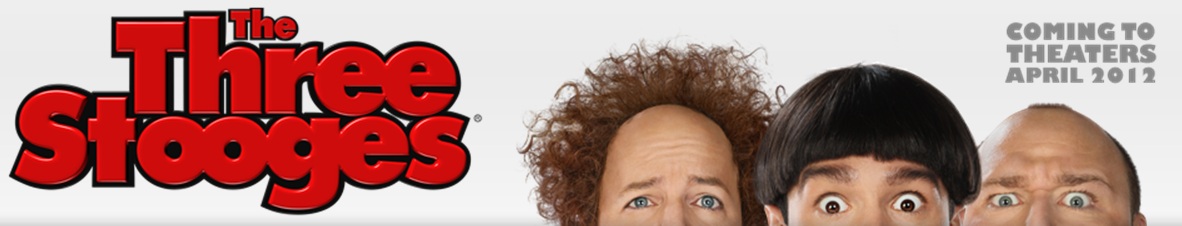 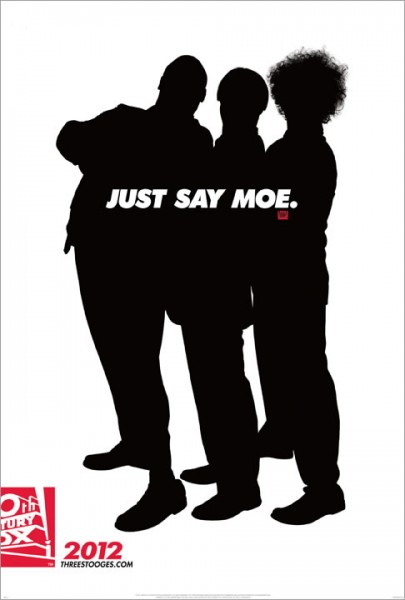 20th Century Fox will release The Three Stooges movie on April 13, 2012.
A Bird in the Head
The 89th Columbia Pictures Three Stooges film; this was released in 1946. This short is classic Stooges and has the boys wall-papering a room. We watch from 2:35 to 4:28 (1:53 total).
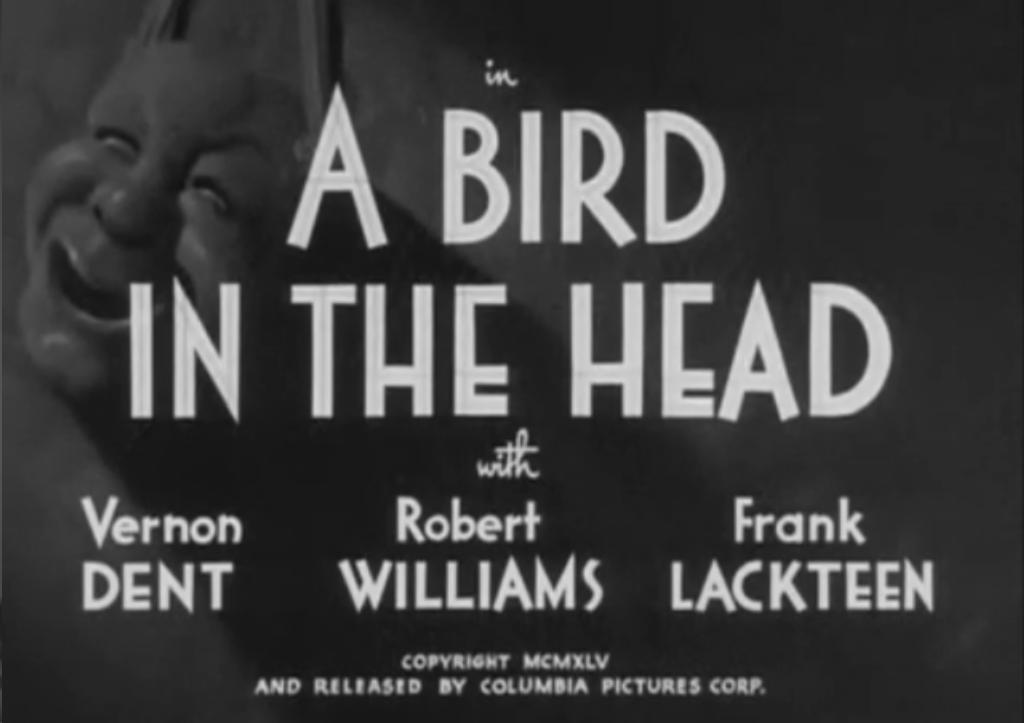 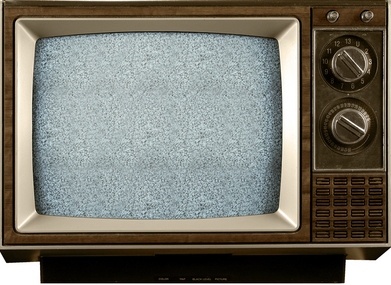 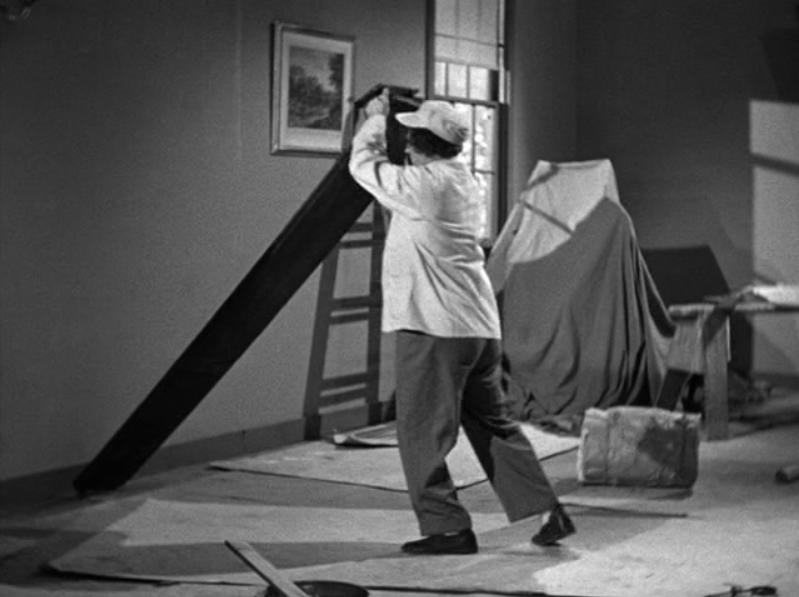 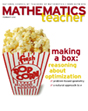 R. Gardner and R. Davidson, “Mathematical Lens: The Three Stooges Meet the Conic Sections,” Mathematics Teacher, February 2012, pp. 414-418.
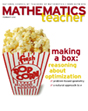 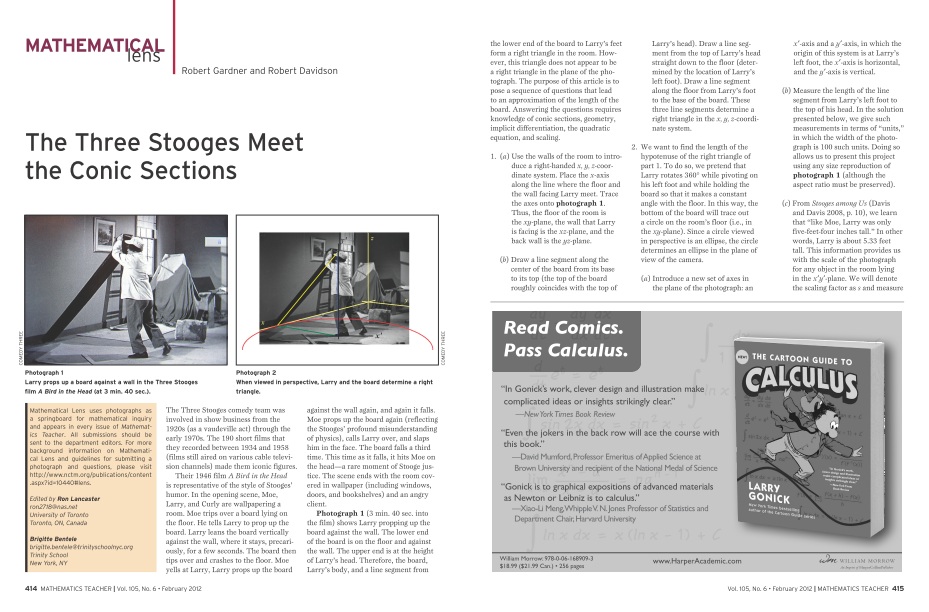 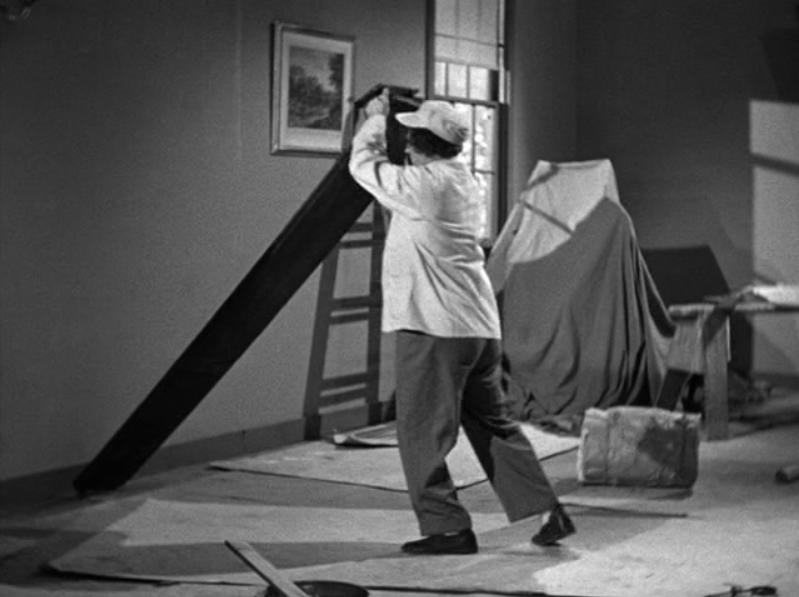 Stooges Among Us
edited by Lon & Debra Davis
BearManor Media (2008)
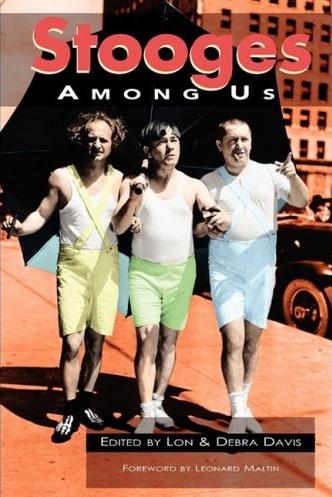 “…like Moe, Larry was only five-feet-four-inches tall.” (page 10)
Students Insert Known Data
c
a
= 5’4’’
b
Unit Conversion and Conversion Factor
1 foot = 12 inches, so the conversion factor is 
12 inches/1 foot = 12’’/1’
c
a = 5’4’’
So: 5’+4’’ = 5’x12’’/1’+4’’ = 60’’+4’’ = 64’’
= 64’’
b
Students Make Measurements on Worksheet
c
=          10.9 cm
a
=  7.3 cm
b
=  8.1 cm
Students Set Up a Scaling Factor
7.3 cm = 64.0’’
Scaling factor: 64.0 in / 7.3 cm  = 8.77 in/cm
Students must be warned to distinguish between a scaling  factor (like on a map) and a conversion factor.
Students Scale Their Measurements
c = 95.6’’
a
=  64.0’’
b
=  71.0’’
Board length = 95.6’’
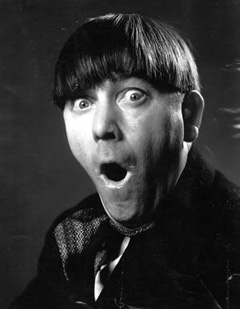 Now we use the scene where the board falls on Moe’s head to introduce angles and trig functions.
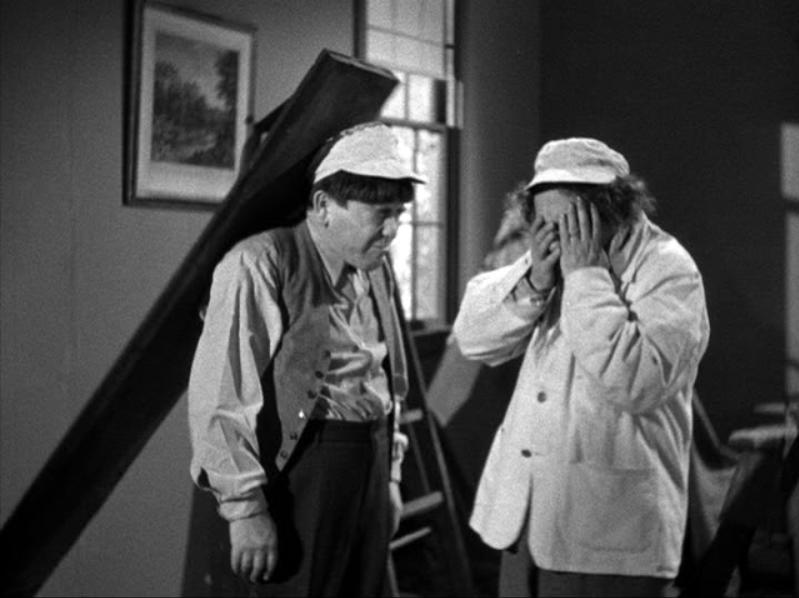 Nice!
Suppose the board hits Moe on the head at a point 6 inches from the end of the board.
A Schematic Diagram
What is the angle, q, the board makes when it hits Moe on the head?
What are the six trig functions of q?
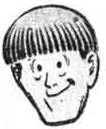 q
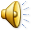 Students Use the Pythagorean Theorem
cm = 95.6’’ –  6’’                        = 89.6’’
am = 64’’
q
bm = 62.7’’
The Pythagorean Theorem
Students Find q
cm = 89.6’’
am = 64’’
q
bm = 62.7’’
Trig Functions and Inverse Trig Functions
q = 45.6o
Introduce Coordinate Axes
y
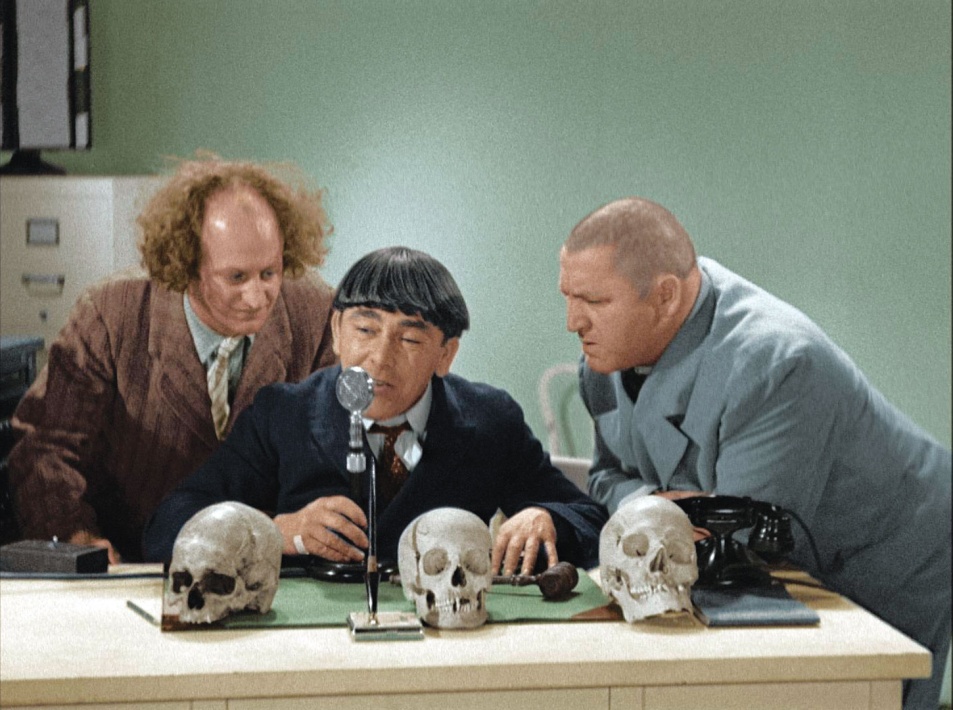 From: http://www.collider.com/ dvd/reviews/article.asp/aid/5899/tcid/3
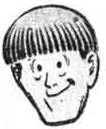 x
Questions About Coordinates
What are the coordinates of the top end of the board when it is standing vertically? 
What are the coordinates of the top of Moe’s head?
What are the coordinates of the end of the board when the board hits Moe on the head? 
What is the equation of the circle traced out by the end of the board?
Questions Involving Angles
Convert q to radians.  Use the conversion factor     p radians /180o.
Through what angle did the board travel, from when it was vertical to when it hit Moe? Give your answer in radians. 
How far did the end of the board travel from when it was vertical to when it hit Moe?
What area did the board sweep out from when it was vertical to when it hit Moe?
More Online
Online, you can find a copy of this PowerPoint presentation, the PowerPoint presentation we use in class to introduce the worksheet, the worksheet itself, our solutions to the worksheet, and a summary of student impressions of  the in-class experience described today: http://faculty.etsu.edu/gardnerr/stooges-trig/stooges-trig-2012.htm
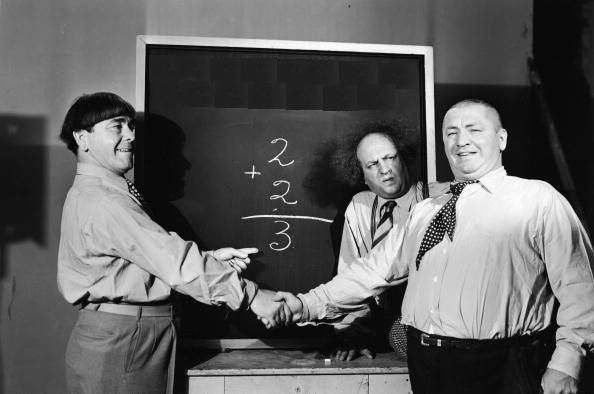 Now a more analytic approach…
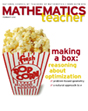 R. Gardner and R. Davidson, “Mathematical Lens: The Three Stooges Meet the Conic Sections,” Mathematics Teacher, February 2012, pp. 414-418.
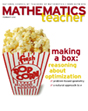 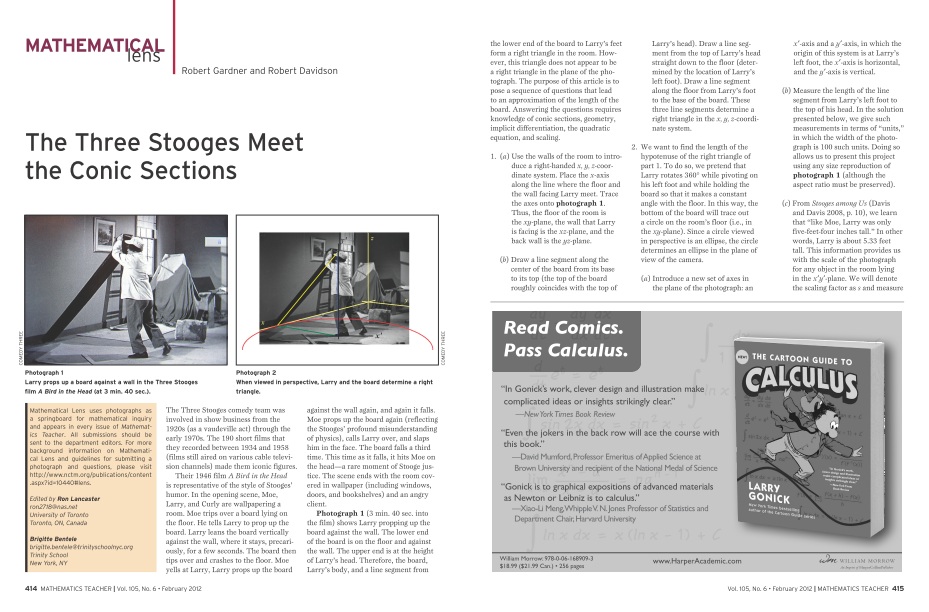 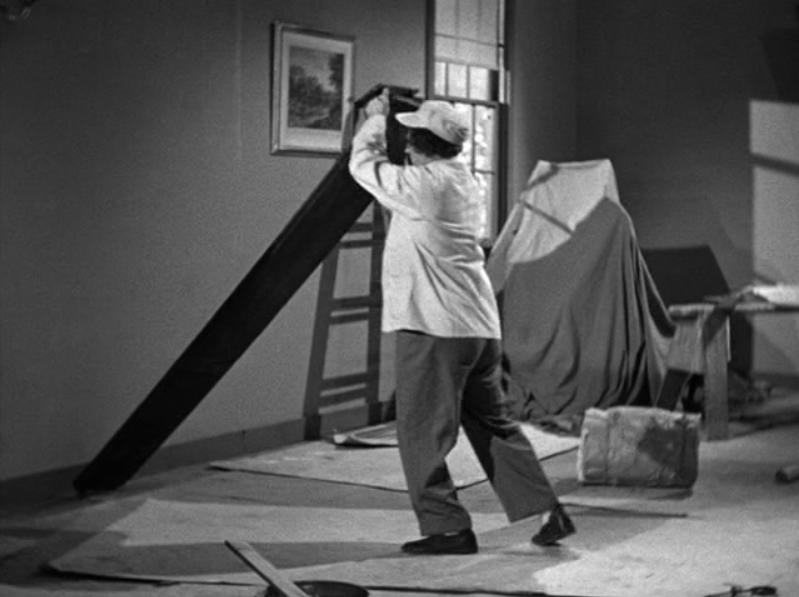 Where does this ellipse come from?
Suppose the camera lens is located a horizontal distance d from Larry's feet and a vertical distance h. We will initially measure such distances in feet, but then convert them to units based on a coordinate system we introduce.
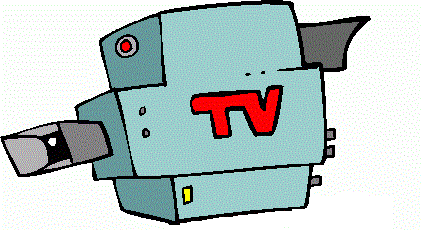 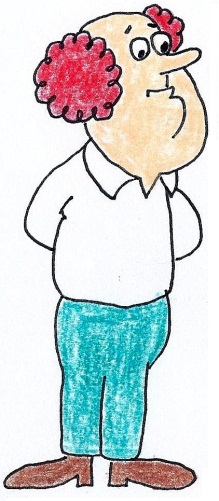 h
d
We project the circle of radius r onto the plane through Larry's left foot and perpendicular to the floor.  The radius from Larry's left foot to the point on the circle farthest from the camera projects onto a line segment of length y1’. The radius from Larry's left foot to the point on the circle closest to the camera projects onto a line segment of length y2’.
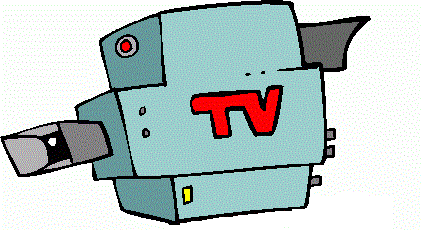 Plane of the Photograph
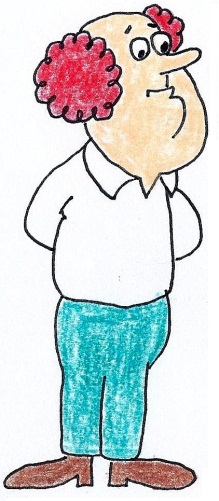 h
y1’
d - r
r
r
d
y2’
Now, we set up relationships between y1’, y2’, and other parameters of the ellipse.  First, set up a coordinate system in the plane of the photograph with the x’ axis horizontal, the y’ axis vertical, and the origin at Larry's foot.  If Larry spins around on his left foot, the end of the board traces out a circle.  In the plane of the photograph, this is an ellipse.
y’
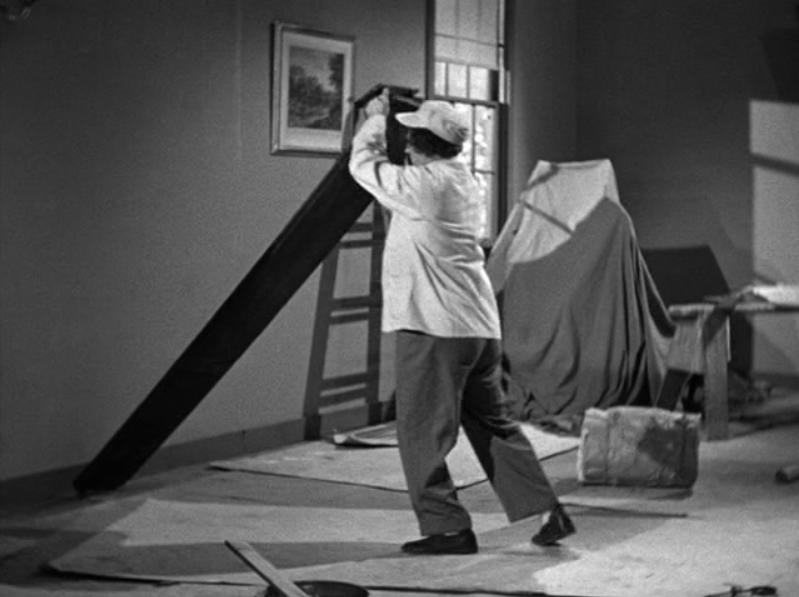 x’
The minor axis of the ellipse will then have length y1’+ y2’ and the center of the ellipse in the (x’, y’)  coordinate system in (x’, y’) = (0, (y1’- y2’)/2).
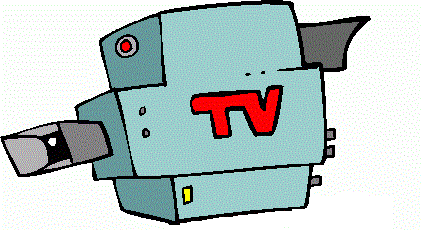 Plane of the Photograph
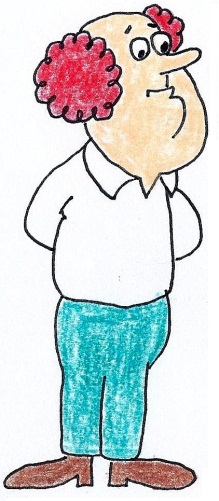 h
y1’
d - r
r
r
d
y2’
Therefore the equation of the ellipse is
y’
y1’
x’
(y1’- y2’)/2
-y2’
or

 
where A = 1/a2 and B = 1/b2.
y’
y1’
x’
(y1’- y2’)/2
-y2’
We will measure distances in the studio (such as r, h, and d) in feet.  We measure distances in the x’y’-plane in units such that the width of the photograph is 100 units.  So we need a scaling factor s to convert r, h, and d into the units used in the x’y’-plane.
s
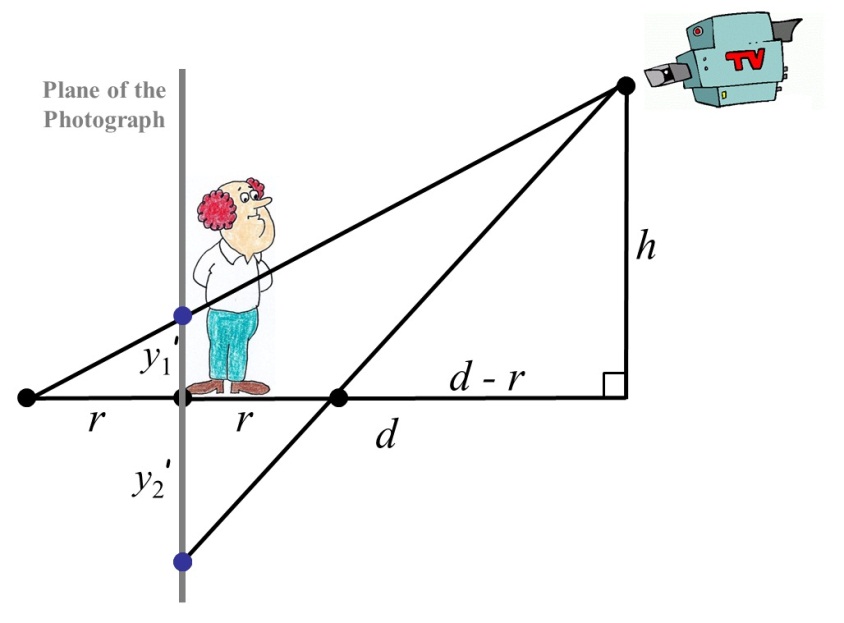 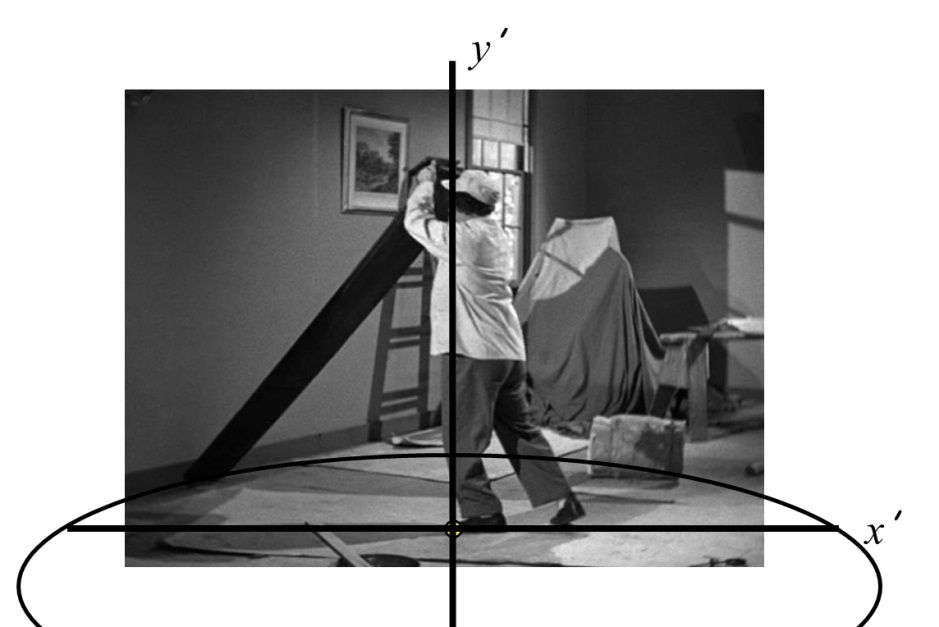 Distances measured in feet.
Distances measured in units.
In the x’y’-plane, the point (rs,0) lies on the ellipse.
We denote as (x0 ’, y0’) the projection of the point at the end of the board when in its initial position as given in the photograph, onto the x’y’-plane.
y’
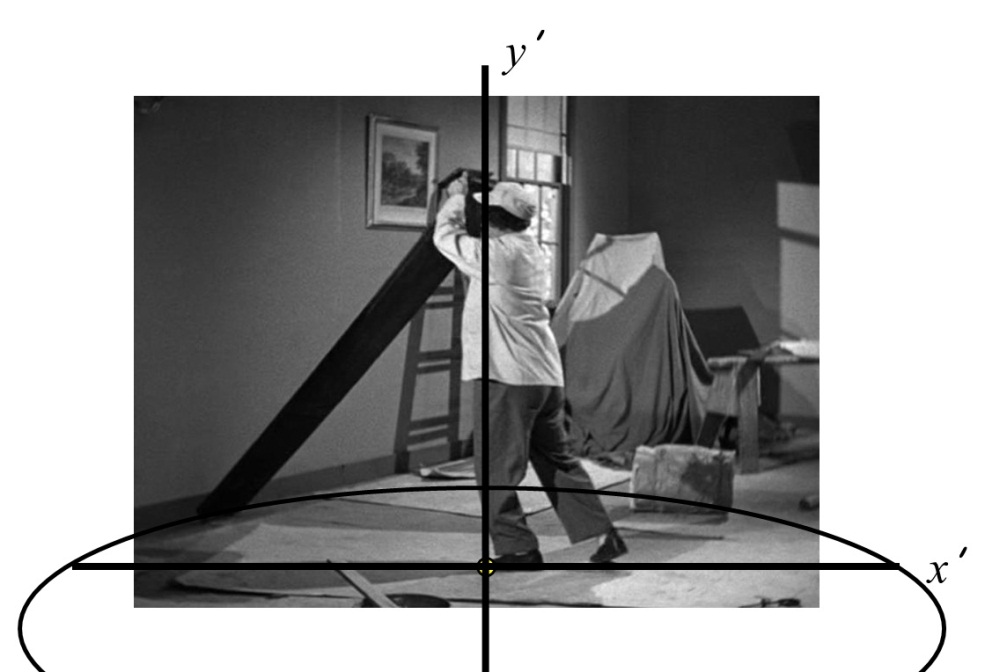 y1’
(x0 ’, y0’)
x’
rs
(y1’- y2’)/2
r
-y2’
Since the point (rs,0) lies on the ellipse, then
(1)
Since the point (x0 ’, y0’) lies on the ellipse, then
(2)
y’
y1’
(x0 ’, y0’)
x’
rs
(y1’- y2’)/2
-y2’
Denote by m the slope of the x-axis in the x’y’-plane .
Differentiating the equation of the ellipse with respect to x’ gives:
z
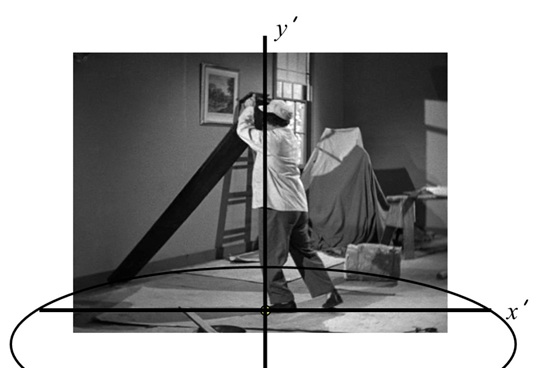 y
x
(3)
z
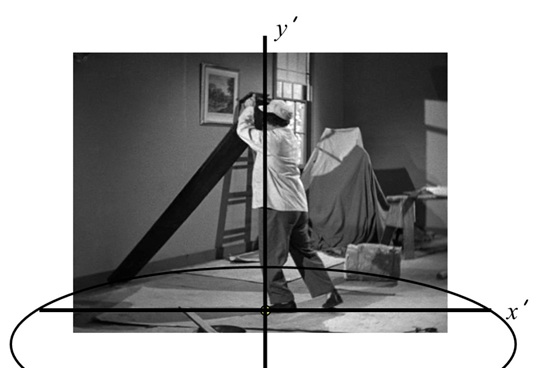 y
x
Equation (3)
(3)
rearranges as:
Substituting this value of A into (1)
(1)
gives:
This equation can be solved for B and that value of B can be used to determine A:
and
Using these values of A and B in Equation (2)
(2)
.
.
.
.
.
gives
(4)
Next, by similar triangles:
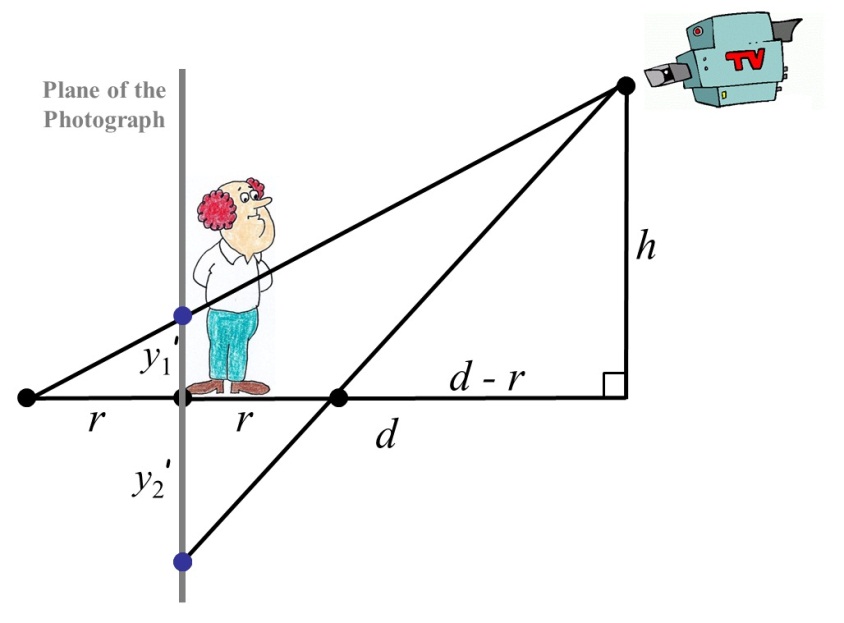 and
or
and
Therefore
However, these relationships give the values of y1’ and y2’ in the same units as r, d, and h. We will adopt common units of feet and so need to convert them to the “units” used in the x’ y’-plane.
s
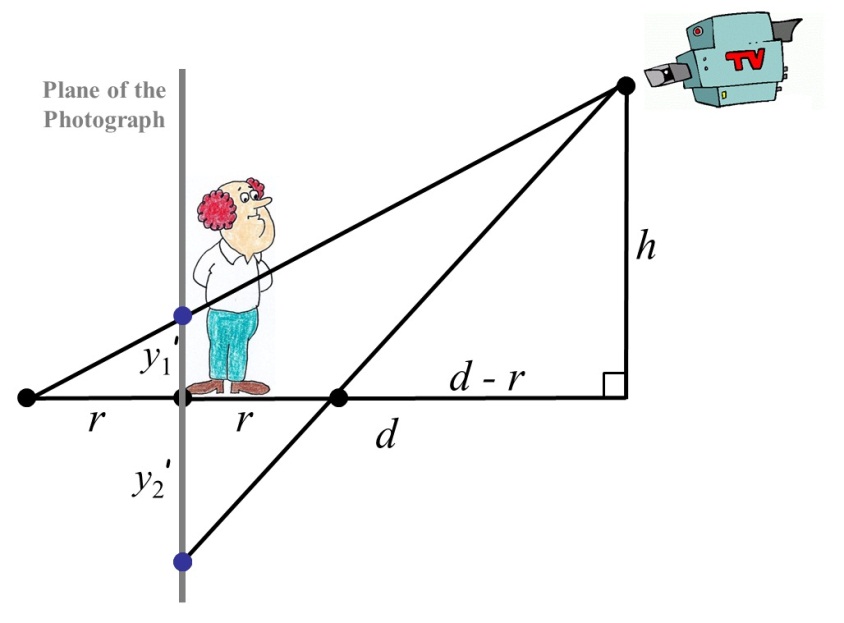 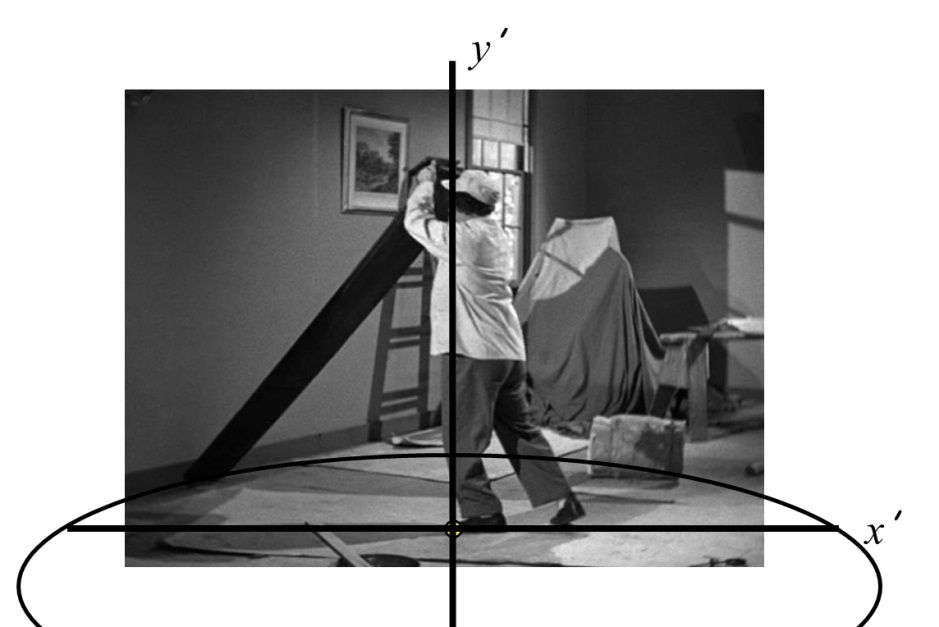 Distances measured in feet.
Distances measured in units.
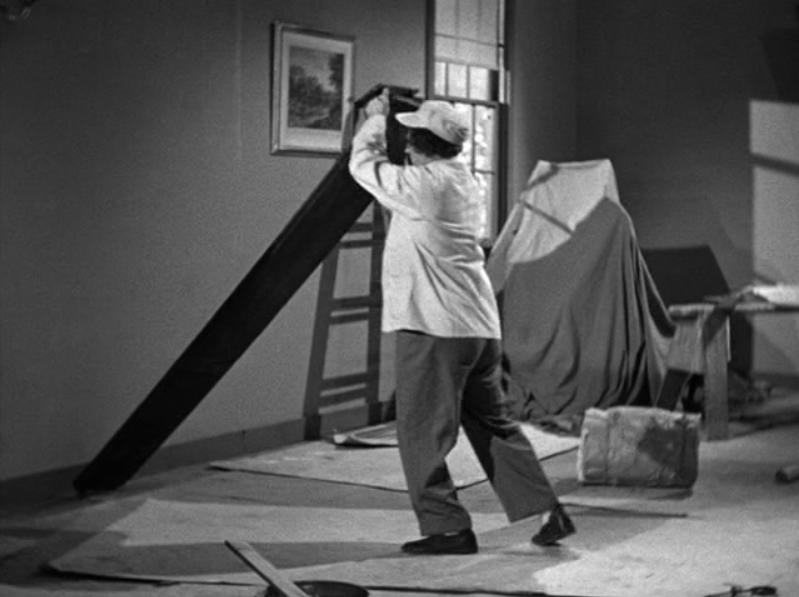 55.0 units
100 “units”
In this plane, Larry measures as 55.0 units tall and we know that he is 5.33 feet tall.  So we need to scale the values of  y1’ and y2’  by an amount  s = 55.0/5.33 units/foot = 10.32  units/foot. So in the units of the x’ y’-plane, we have
and
Eliminating y1’ and y2’ in equation (4) gives
From measurements in the photo, we have m = 0.22,  x0 ’ = -38.3 units, and  y0’ = 8.7 units.  From above,       s = 10.32 units/foot.
The height of the camera (using the point at infinity) is roughly h = 4.5 ft.
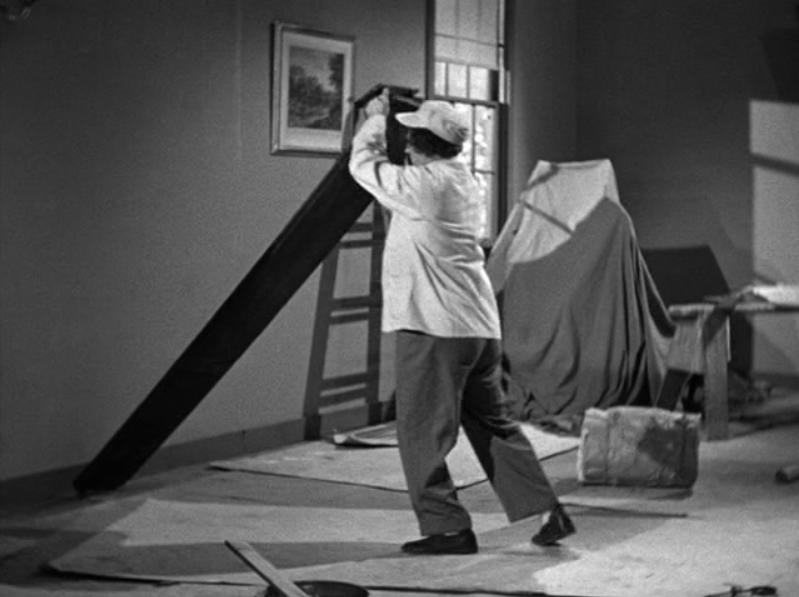 Height of Camera
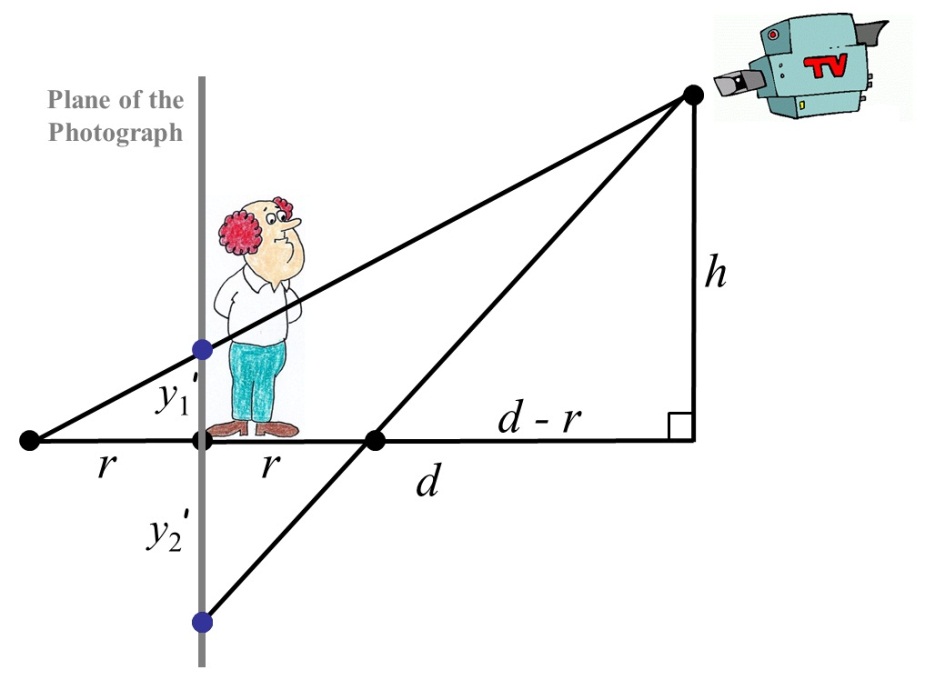 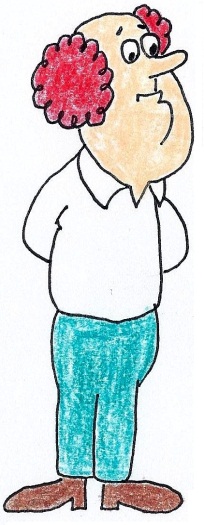 l
5.33 ft
r
So how’d we do?
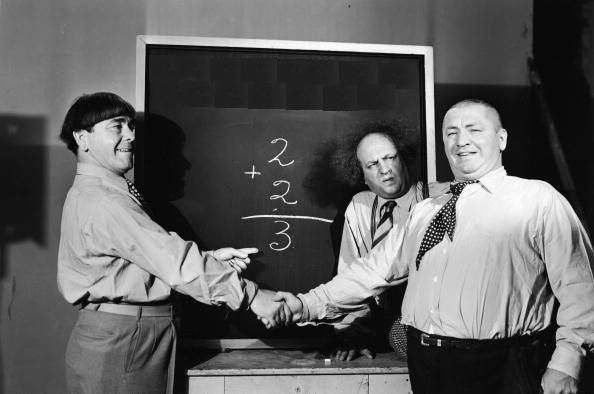 Presumably, we are dealing with a standard-length 8 foot = 96 inch board.  If so, this means that our percentage error is:
Not bad… for a couple of Knuckleheads!
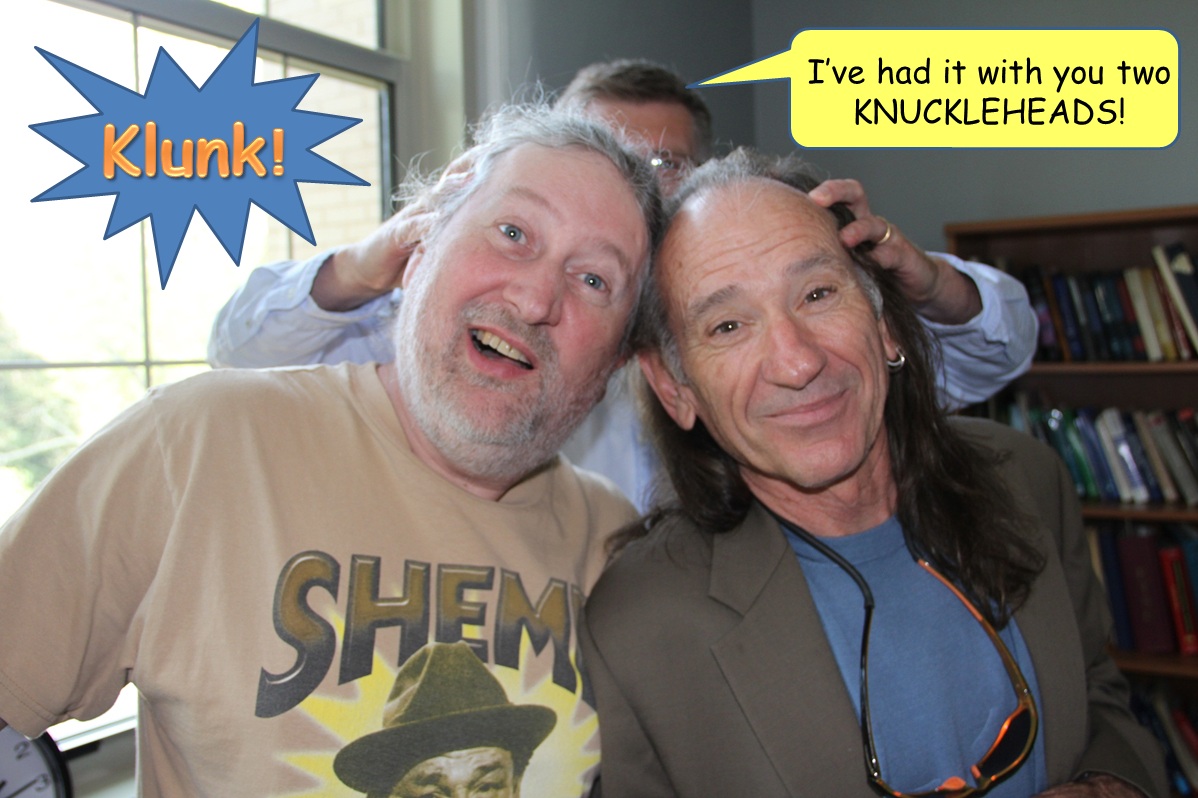 Any Questions?
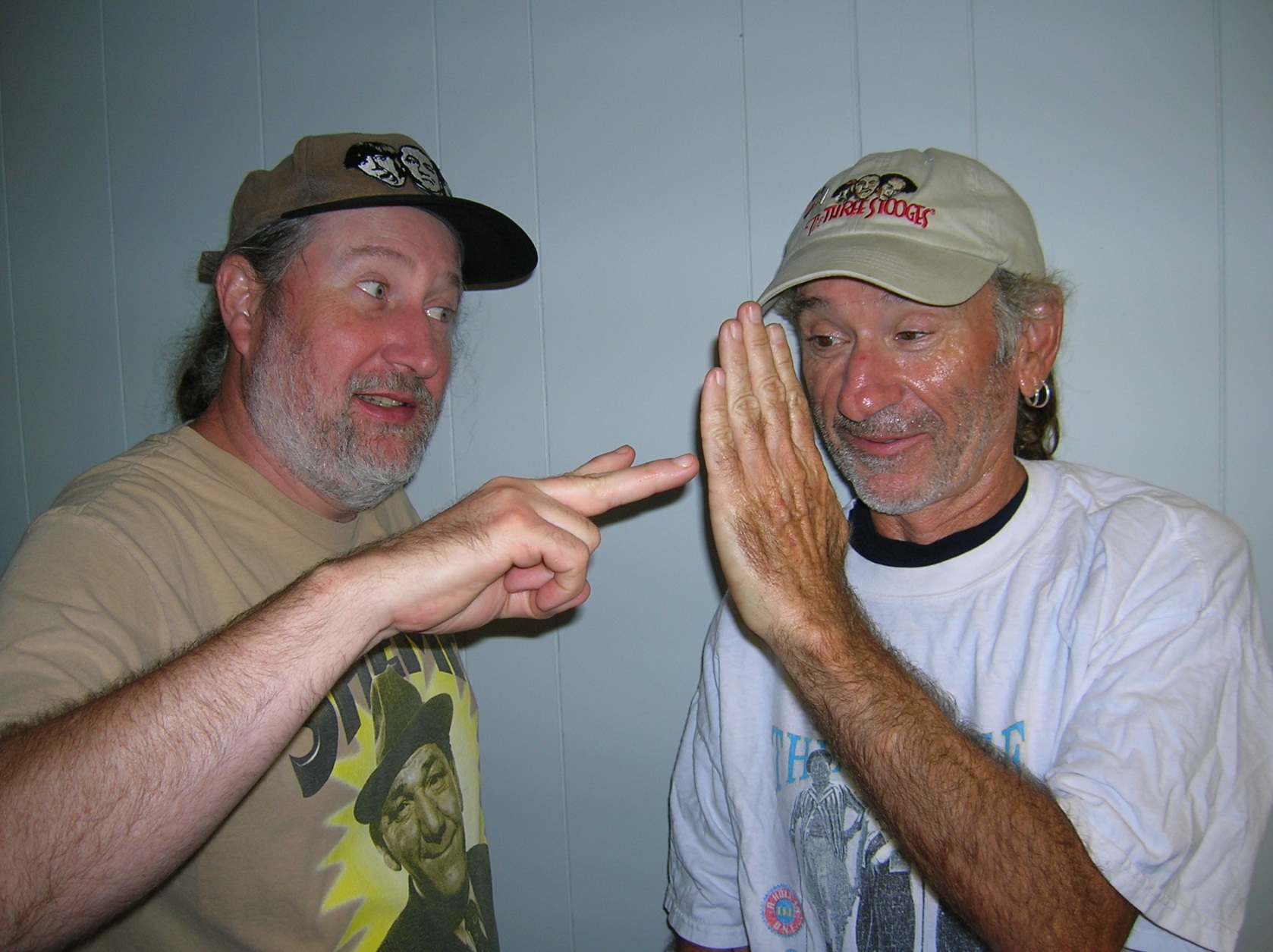 Thank You!
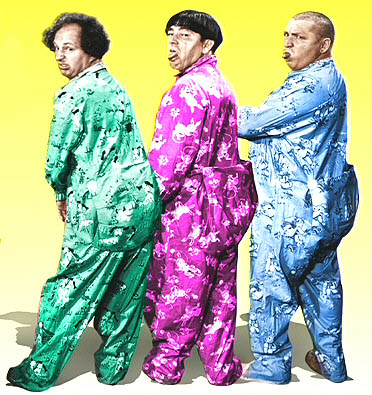 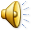 From: http://www.lunkhead.net/